Misura dell’angolo rispetto al Nord
Deadline: 28 febbraio

Nominati docenti “coordinatori di zona”
Sollecitano e raccolgono le misure
Relazionano durante il Run meeting
Trasmettono il materiale a:
	Edoardo.Bossini@pi.infn.it
	Stefano.Grazzi@ge.infn.it

Nota: al termine della misura è previsto l’aggiornamento dell’angolo nel DAQ, dietro approvazione del referente locae
Sondaggio sulle scuole EEE

Proposto dalla prof.ssa Picchi

Inviato due settimane fa
 maggiori dettagli più tardi
Costruzione nuove 
stazioni
 20-27 February  Lampedusa
 12-18 March  INFN Genova
 2-8 April  SIEN-02
 23-29 April  Cariati
 7-13 May  TORI-05  
 21-27 May  LODI-03
 9-15 July  CAGL-04

Assegnate in maniera “definitiva”
Secondo bunch previsto in autunno: discuteremo delle proposte ad aprile-maggio
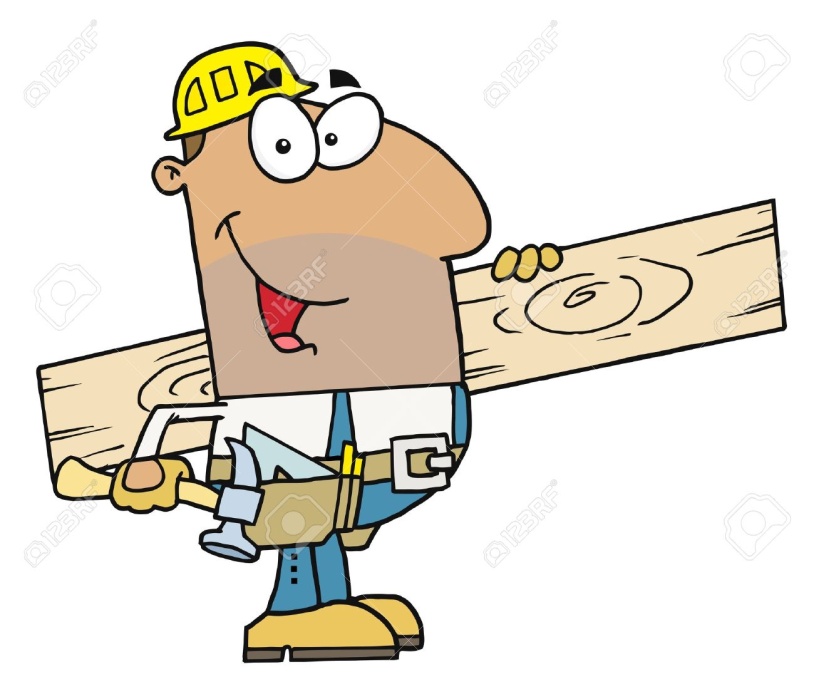 Agenda di oggi

Sondaggio scuole EEE (prof.ssa Necchi)

Il sistema di gas dei telescopi EEE (Ivan Gnesi)

Masterclass simulazione sciame (Voghera)

Discussione e commenti (TUTTI)